Power Delivery Pathfinding for EmergingDie-to-Wafer Integration Technology
Andrew B. Kahng1,2, Seokhyeong Kang3, Seungwon Kim4, Kambiz Samadi5 and Bangqi Xu2
1CSE and 2ECE Departments, UC San Diego, La Jolla, CA, USA
3EE Department, POSTECH, South Korea
4EE Department, UNIST, South Korea
5Qualcomm Technologies, Inc., San Diego, CA, USA
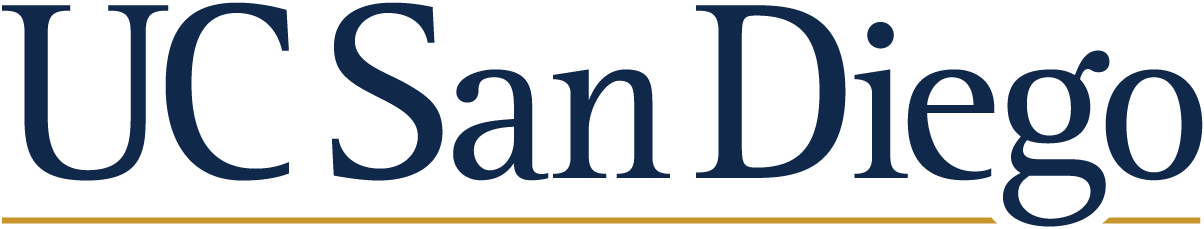 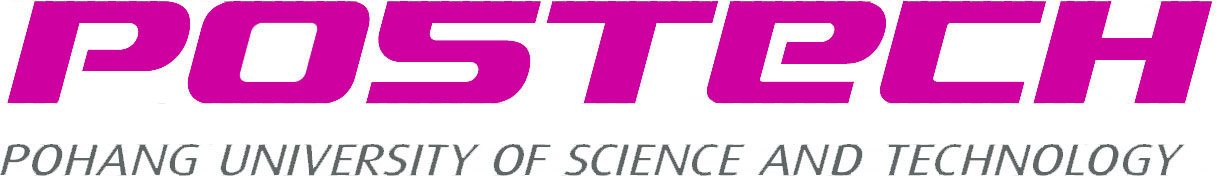 [Speaker Notes: Good afternoon, everyone. Today I’ll present our work on power delivery pathfinding for emerging die-to-wafer integration technology.

This work is in collaboration with UCSD and Qualcomm.]
Outline
Background and Motivation 
Problem Statement
Our Methodologies
Experimental Setup and Results
Conclusion
2
[Speaker Notes: This is outline of our work.]
Outline
Background and Motivation
 3D Integration: Die-to-wafer stacking
 Power Delivery Network: Motivation
Problem Statement
Our Methodologies
Experimental Setup and Results
Conclusion
3
[Speaker Notes: I’ll first introduce background and motivation of our work.]
3D Integration: Die-to-wafer stacking
“WoW”: Wafer-on-Wafer
“D2W”: Die-to-Wafer
High yield & flexibility
- Known good die
- Good overlay
Heterogeneity
- Different technologies
Same area constraint for top and bottom dies
Lack of commercial EDA support
4
[Speaker Notes: A process node length becomes below 10-nanometers, 3D integration technology has been receiving attention to improve power, performance, area and cost.
However, conventional packaging-driven 3D IC stacking method by Through-Silicon-Vias is not sufficient for high integration density.
It is because of the large size and pitch of the TSV.
More recently, several foundry-driven 3D integration techniques has introduced.

Especially, the die-to-wafer stacking technology is emerging with pros such as high yield, flexibility with reuse known good die and good overlay, and heterogeneity.]
Power Delivery Network: Motivation
Determining a high-quality PDN in 3D IC is challenging
3D IC – conventional
(bottom tier)
3D IC – pathfinding
(bottom tier)
iteration & high design space
signal VIs
...
...
dense PDN
at higher layer
sparse PDN
at higher layer
nearly-optimal PDN
One-pass flow
High congestion
Best routability while
5
[Speaker Notes: In the 3D IC, we can maximize the benefits by increasing the number of vertical interconnections between die to die.
But many number of inter-tier vertical interconnects make PDN design more difficult.
As you can see in this figure, there are huge design space of PDN with VIs. 

However, [click] conventional PDN design flow includes a lot of iterations for searching good enough PDN.

Thus, [click] accurate design space exploration, also known as pathfinding methodology is required to find optimal PDN quickly.
We can say the pathfinding flow that finds nearly-optimal PDN with best routing capacity while satisfying IR drop limit without iterations.]
Power Delivery Network: Motivation
There are vast number of PDN candidates
However, design-specific PDN choices at the “Pareto frontier” of IR drop vs. routability are not addressed even in 2D ICs
Better
Tradeoff borderline
PDN candidates
Manually designed PDN
Worse
6
[Speaker Notes: There are many number of PDN candidates in design space,
Human designer can finds quite good PDN manually, but we do not even really know how much of this ‘quite good PDN' is optimized in design space.

Moreover, there is tradeoff between IR drop and routability in a PDN.
So, choice of design-specific PDN at the Pareto frontier like this figure is challenging.]
Outline
Background and Motivation 
Problem Statement
Our Methodologies
Experimental Setup and Results
Conclusion
7
[Speaker Notes: Now I will introduce problem statement of power delivery pathfinding problem.]
Problem Statement
Power Delivery ‘Pathfinding’ Problem
Given 
a placed circuit design with known cell
VI locations and BEOL stack
Determine 
PDN with best routability
Constraints 
worst IR (WIR) drop and technology
8
[Speaker Notes: We define problem statement as follows.
With given a placed circuit design with known cell library, VI locations and BEOL stack.
We should determine PDN with best routability while satisfying worst IR drop limit and design rules.]
Outline
Background and Motivation 
Problem Statement
Our Methodologies
How to represent “routability” of BEOL?
Power Delivery Pathfinding Flow
WIR & Routability Modeling
Experimental Setup and Results
Conclusion
9
[Speaker Notes: This section includes details of our pathfinding, 
but Before I explain our methodology, I will first introduce how to represent routability of BEOL.]
How to represent “routability” of BEOL?
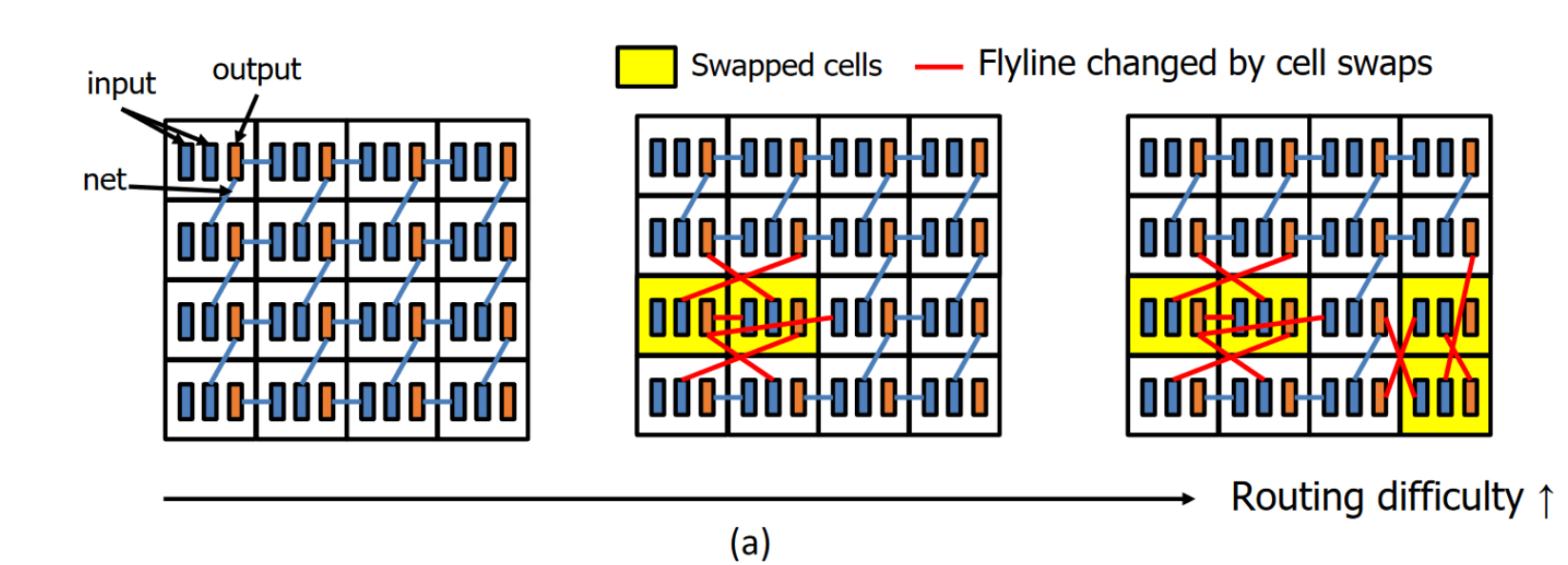 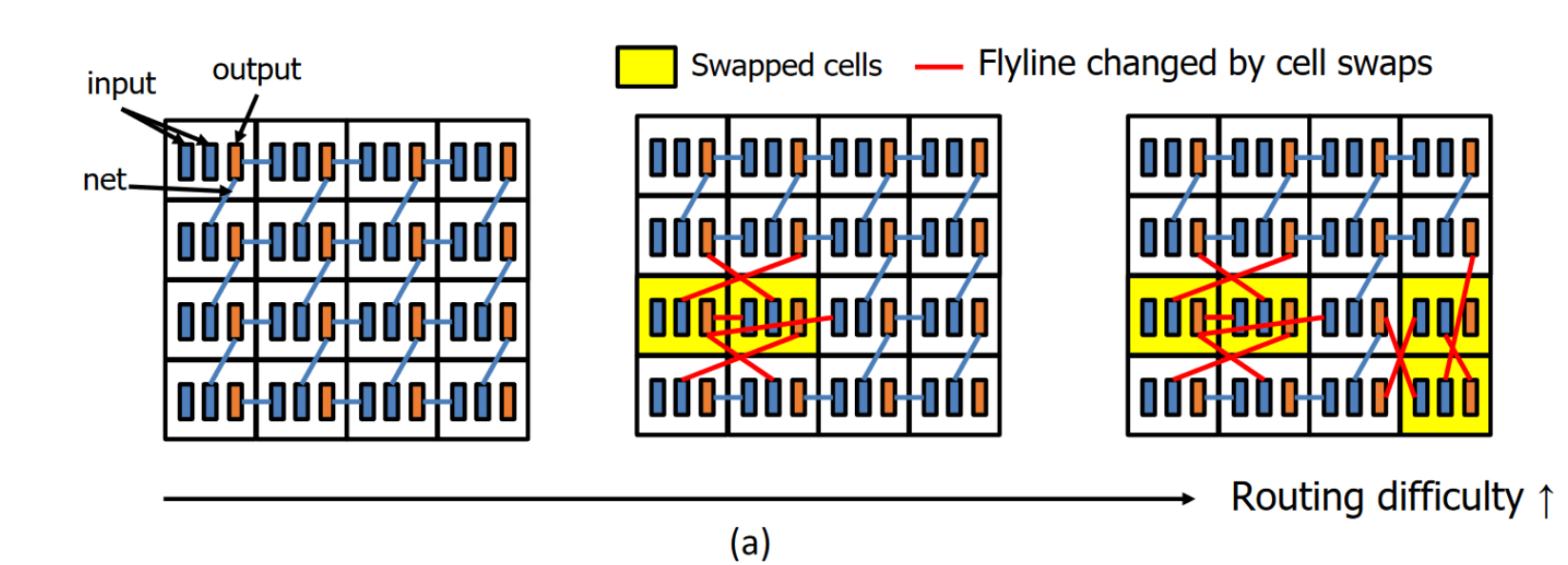 10
[Speaker Notes: So far, there has been no metric expressing the routability of BEOLs including PDNs.

Recently, a method to define an intrinsic routing capacity of BEOL stack has proposed.
They have proposed a novel metric ‘K’ and ‘K-threshold’. 
The K-threshold is represent routability. 
It is because this K-threshold value is maximum cell swap count before exceeding a pre-defined design rule violation threshold.
Therefore larger K-threshold represent better routability of BEOL.

We can find K-threshold with mesh-like placement. 
The mesh-like placement is a placed netlist with same standard cell and simple interconnection.
The mesh-like placement is used to train the model of PDN routability with measure K-threshold by random neighboring cell swap.

As you can see in below figure, routing difficulty is gradually increased with random cell swap. 
So, routability of a specific PDN can be defined as K-threshold with this flow.]
Power Delivery Pathfinding Flow
Model-based PDN pathfinding flow which gives the optimal PDN design considering both IR drop requirement and routability requirement
11
[Speaker Notes: This is our power delivery pathfinding flow. 
We can make many number of PDNs with a given design-independent knobs.
[click] circuit design-independent knobs, such as metal stripe width, pitch and space of PDN structure should be determined by pathfinding flow.

So we can pick some number of PDNs with design-independent knobs, than we trains the IR drop model and routability model with mesh-like placement.
Then we can find nearly-optimal PDN with trained IR drop and routability model according to design parameter.]
WIR & Routability Modeling
WIR model
Routability model
PDNi
PDNi
PDNi
PDNi
PDNi
PDNi
PDNi
PDNi
PDNi
PDNi
Routability Analysis
RedHawk Static IR Analysis
Dataset
Dataset
PDNi
PDNi
PDNi
PDNi
PDNi
PDNi
PDNi
PDNi
Worst IR Dropi
K-thresholdi
Multivariable linear regression
MARS
Hybrid Surrogate Worst IR drop Model
Hybrid Surrogate Routability Model
12
[Speaker Notes: We use commercial EDA tools such as ANSYS RedHawk and Cadence Innovus to train worst IR drop and routability model.
We can make PDN dataset with circuit-independent knobs, then IR drop and routabiliy analysis be performed.
In the routability case, we use the mesh-like placement to train. 
For WIR model, we use uniform power consumption.

Especially, we use Spearman’s rank correlation coefficient to compare the routability ranking between estimated K-threshold with model and actual K-threshold with EDA tool.
It is because relative ranking is more important than the absolute value of K-threshold to compare PDN’s routability.

Spearman’s coefficient effectively describe correlation between two rank ordered groups.  
So we determine accurate hybrid surrogate routability model which has more strong correlation of ranking.]
Outline
Background and Motivation 
Problem Statement
Our Methodologies
Experimental Setup and Results
Scalability Study
Sensitivity Study: VI density
IR drop & Routability Model
Verification on Real Design
Conclusion
13
[Speaker Notes: Now I will talk about our experimental setup and results to verify our pathfinding flow.]
Experimental Setup
We use 8-track cells in 28nm technology
For each model, we use 67% for training and the 33% for testing of the overall dataset (overall 256 #PDNs)
MARS implementation in Python3 from the Py-earth package
14
[Speaker Notes: We use 8-track cells in FDSOI 28nm technology.
For each model, we use 67% for training set and the 33% for testing set of the overall dataset.
And MARS regression model implementation in Python3 from the Py-earth package.

The table is specification of reference PDN structure. we vary M2 to B2, and M3, 4, B1 and B2 to find optimal PDN.]
Scalability Study
Sweep all design-independent knobs
24 #PDNs with 75(small)% - 175(big)%
#instances does notchange routability rankordering of PDNs
Thus, we fix #insts = 25Kfor the reference design
BEOL routability ranking is maintained!
25K                 50K               75K             100K
15
[Speaker Notes: First we analyze scalability of our flow. 
We sweep all design-independent knobs to make 24 #PDNs and get K-threshold value of each PDNs.

Although there are duplicate K-threshold values, there is no change of routability ranking of PDNs.
Thus, small design is sufficient to use our pathfinding flow for the reference design.]
Sensitivity Study: VI density
Sweep VI density from 2.5% to 25%
Simultaneously sweep metal width or pitch
Routability suddenly decrease as VI density increase in higher metal
Bottom
layer
Top
layer
Kth
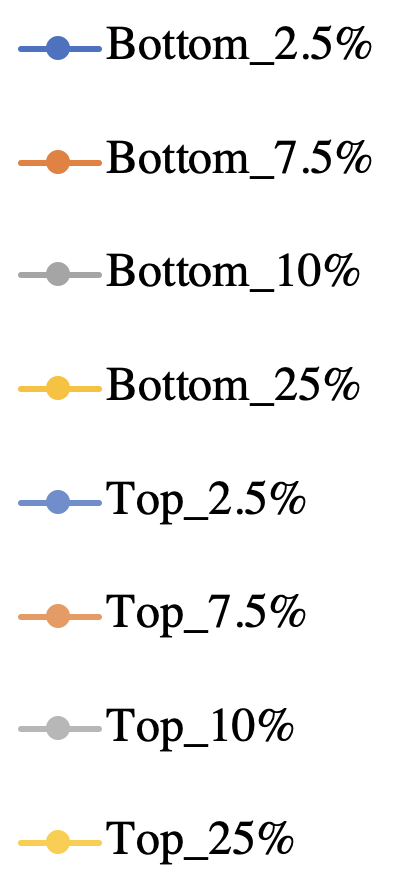 VI density 
PDN density


Easily
BREAKDOWN!
Kth
Bottom
layer
Top
layer
16
[Speaker Notes: We attached VI pins to B2 metal layer of PDN with same pitch, and we sweeps VI density. 
VI density describe #Vis to #nets.
Our target VI density range is from 2.5% to 25%, but slightly different from actual density.

As you can see in right graph, if the top layer is more dense with high VI density, it causes sudden breakdown of routability.
Therefore, the PDN design in the 3D IC should be carefully determined with consideration of vertical interconnections.]
IR drop & Routability Model
Total 256 #PDNs
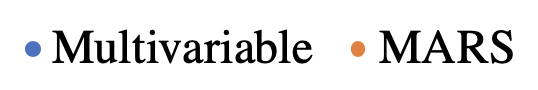 17
[Speaker Notes: In this slide, I will explain the result of IR drop and routability model selection.

We sweep the value of each design-independent knob from 75% to 125% of its reference value.
The total number of PDNs is 256.
The reason that the variation range is 50% is because, when the number is changed more than that, stripes are overlapped.

As I mentioned in the previous slide, two models are trained with two regression method.
In this mesh-like placement case, multivariable regression method shows accurate result.]
Verification on Real Design
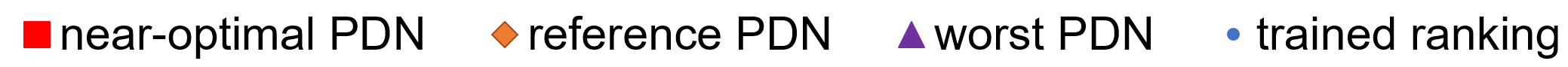 Improvement
Improvement
IR drop limit
IR drop limit
AES cipher
JPEG encoder
18
[Speaker Notes: Finally, we have applied a trained model with mesh-like placement to the real design.

To improve accuracy, the results are expressed as the mean value of five denoising runs.

In the graphs, the right y-axis is the K-threshold value predicted by mesh-like placement.
The left Y-axis represents the actual K-threshold value in each design, and the x-axis represents the actual worst IR drop.

In our flow, it is more important to predict the ranking order of PDNs than the absolute value of K-threshold.

We set the worst IR drop constraints as same as reference PDN.

So near-optimal PDN shows almost 9.5% and 12.4% routability improvements for the AES cipher and JPEG encoder respectively.]
Conclusion and Future Goals
We study the impact of VI density on design routability and build a VI-aware routability model
Propose an interface to properly combine IR drop analysis of PDN configurations and corresponding impact on routability
On a 28nm design, our model identifies a nearly-optimal PDN out of 256 possibilities
The first to propose such a pathfinding methodology to identify optimal PDN configurations for D2W-based designs

Ongoing / future works
BEOL layer stack combination choice
Verification with other technology and design
Consider height of layer
19
Thank You!
20
[Speaker Notes: Thank you for your attention.]
PDN Design Knobs
21
3D mesh-like placement
22
Sensitivity Study: width and pitch
23
Sensitivity Study: utilization
24
Interpolation & Extrapolation of Routability Model
Predicted Kth
Predicted Kth
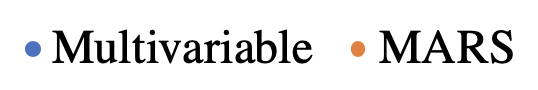 25
Testcase Information
27 March 2019
your name / affiliation here
26